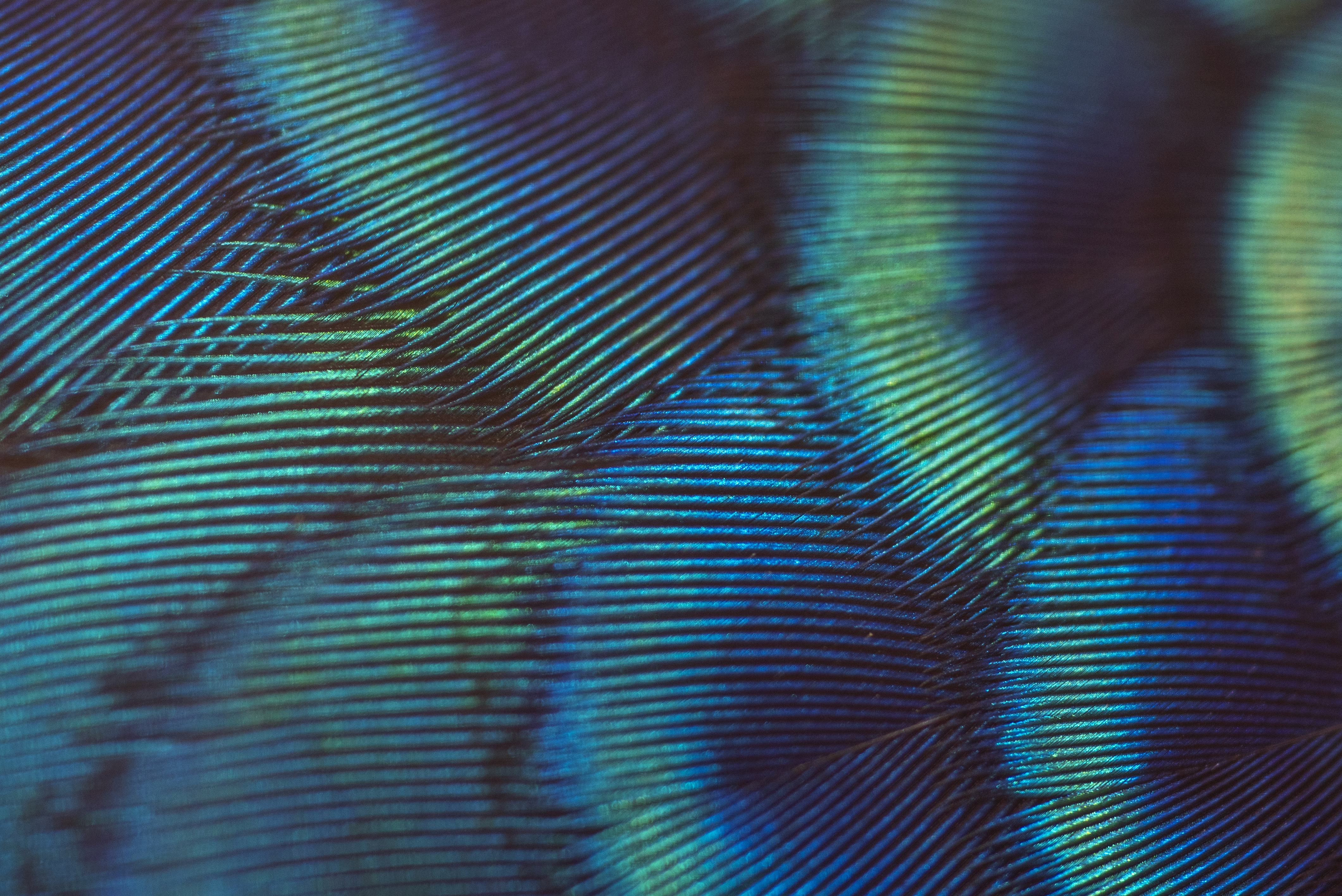 CRRT és adszorbens terápia
Dr. Németh Zoltán
Zalakaros
2024
Akut veseelégtelenség az ITO-n1,2
1Ronco et al. Acute kidney injury. Lancet. 2019; 394:1949-1964.
2Klingele et al. Impact of Renal Replacement Therapy on Mortality in Critically Ill Patients. J Clin Med. 2021; 10:3379.
CRRT renális indikációi3
3Saunders et al. Countinouos renal replacement therapy. US National Library of Medicine, 2024.03..
CRRT nem renális indikációi
4Schetz. Non-renal indications for continouos renal replacement therapy. Kidney Int. 1999; 88-94..
Modaltiások
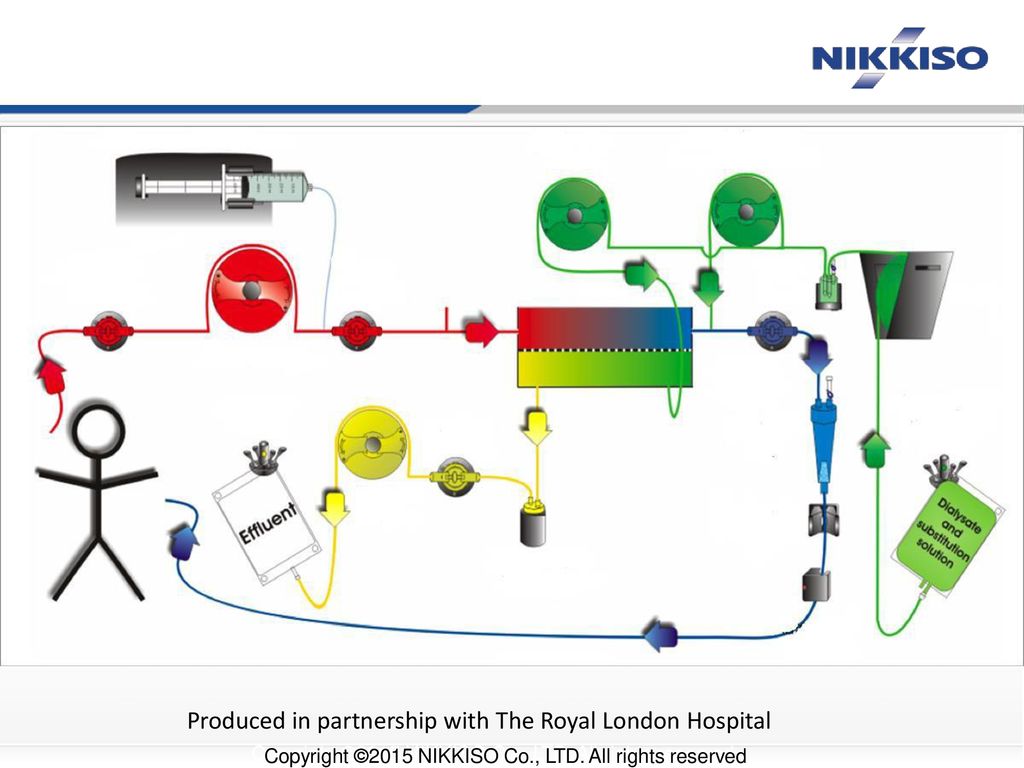 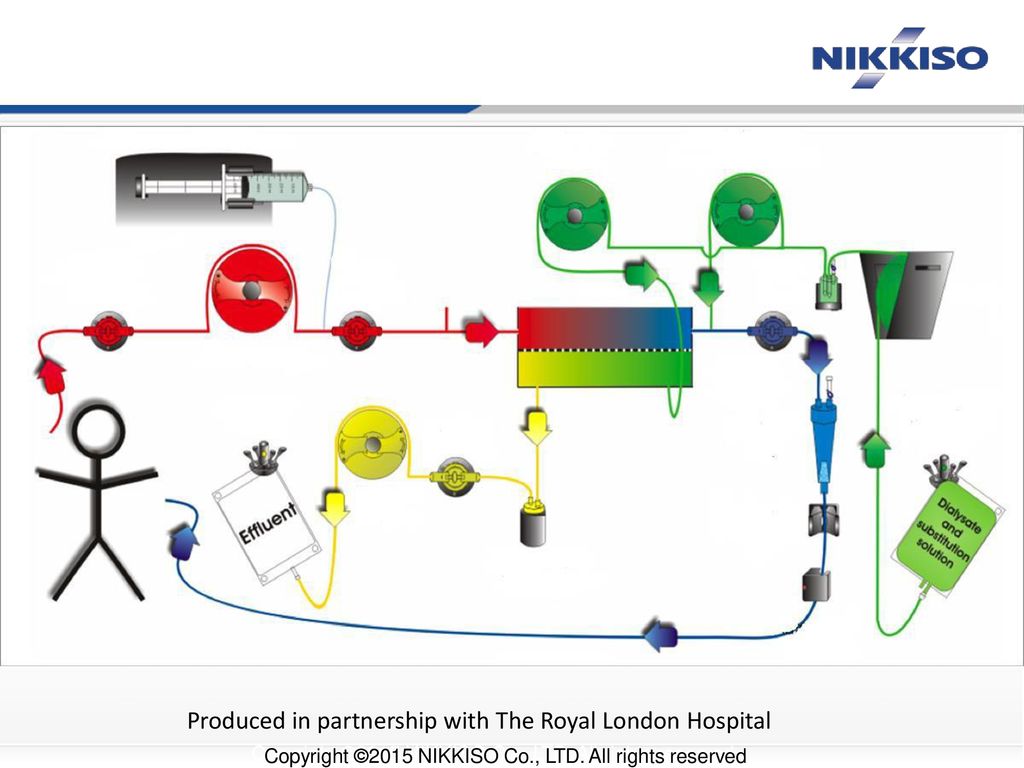 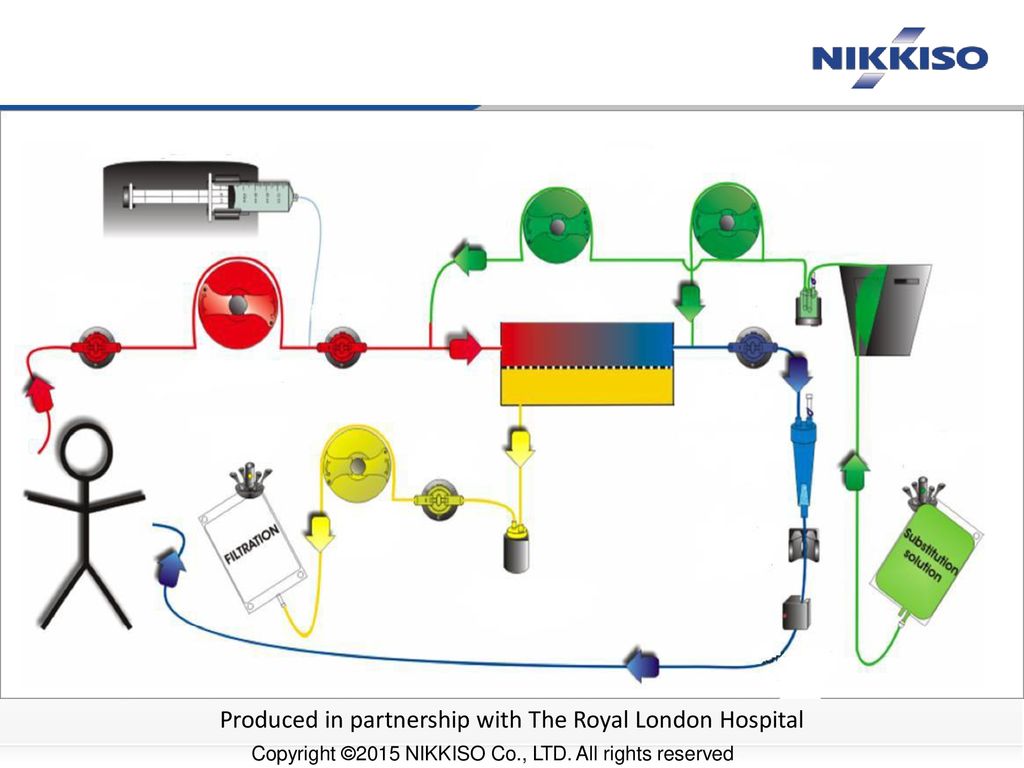 Időzítés
Abszolút indikáció?
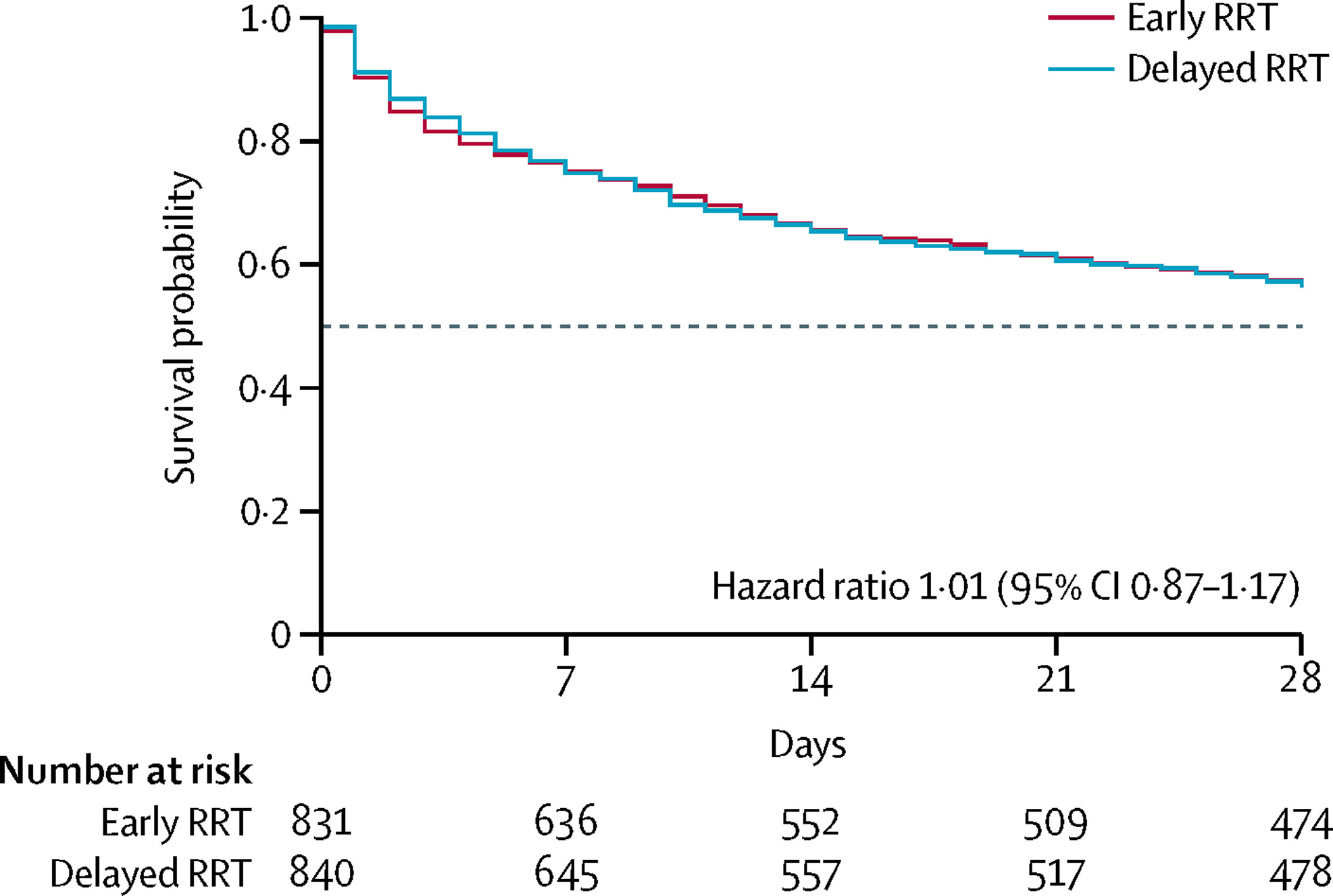 5Gaudry et al. Delayed versus early initiation of renal replacement therapy for severe acute kidney injury: a systematic review and individual patient data meta-analysis of randomised clinical trials. Lancet. 2020; 395:1506-1515.
6Ethgen et al. Early versus delayed initiation of renal replacement therapy in cardiac-surgery associated acute kidney injury: an economic perspective. J Crit Care. 2022; doi: 10.1016/j.jcrc.2021.12.011.
A terápia dózisa
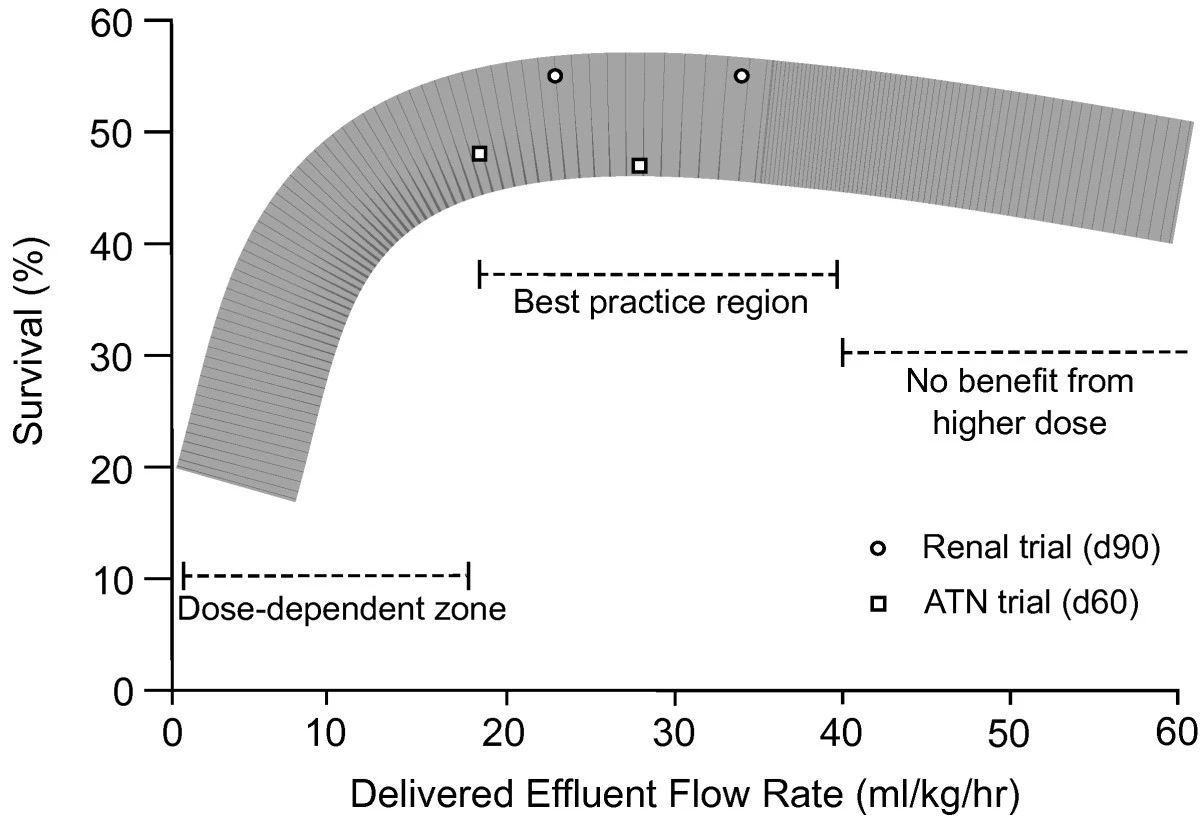 Qeffluens: Összes kifolyó folyadék 
Összes ultrafiltrátum + dializátum
Céldózis vs „tényleges” dózis
Konvencionális céldózis7,8: 25-30-35 ml/kg/h
7Jimenez et al. Dose of Continuous Renal Replacement Therapy in Critically Ill Patients: A Bona Fide Quality Indicator. Nephron, 2021; 145:91-98.
8Prowle et al. Clinical review: Optimal dose of continuous renal replacement therapy in acute kidney injury. J Crit Care, 2011; 15:207.
Antikoaguláció
1. Regionális citrát
Kelát elimináció:  50-50%: effluens - metabolizáció (máj, vese, izom)
Felfüggesztés: CaCl2 vagy Ca-glukonát
CAVE: citrát toxicitás; magnézium-, vas szintje ↓
Monitorozás: beteg ionizált és összkálcium + arány, posztfilter Ca2+, pH
2. Heparin (UHF, LMWH)
3. Egyéb (DTI, aFXi) / nincs (vérpumpa fordulat ↑, predilutio ↑)
SCUF
Indikációk
Folyadéktúltöltés
Súlyos ödéma
Kongesztív szívelégtelenség
Volumenkontroll
CVVH
Indikációk
Folyadék-elektrolit zavar
Szepszis
Akut veseelégtelenség
CVVHD
Indikációk
	Akut veseelégtelenség
	Folyadék-elektrolit zavar
	Kis molekulák eltávolítása
CVVHDF
Indikációk
	Akut veseelégtelenség
	Folyadék-elektrolit zavar
	Kis-, közepes- és nagy 	molekulák eltávolítása
CRRT-hez kapcsolt egyéb modaltiások
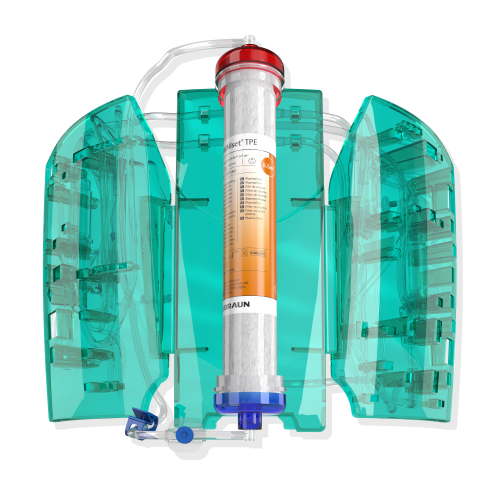 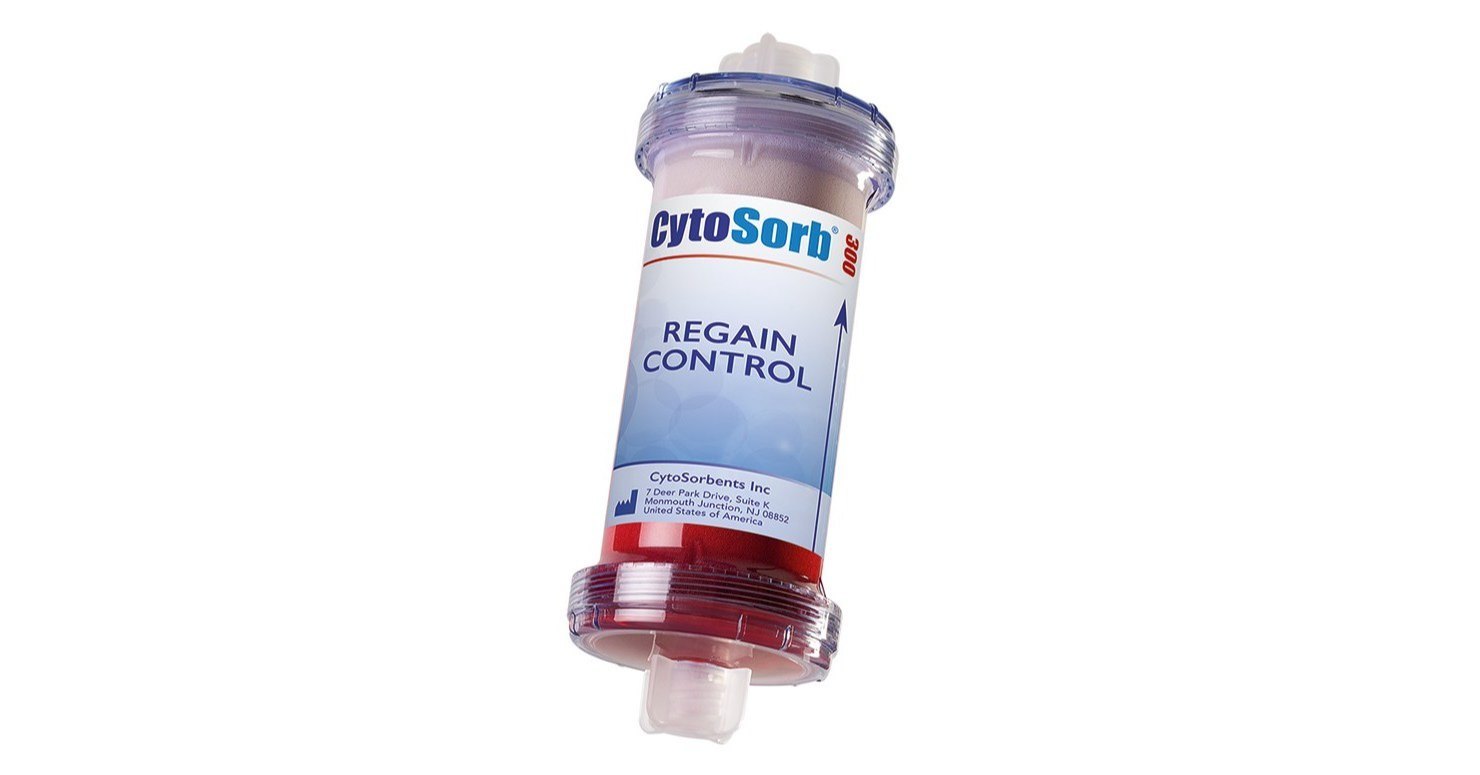 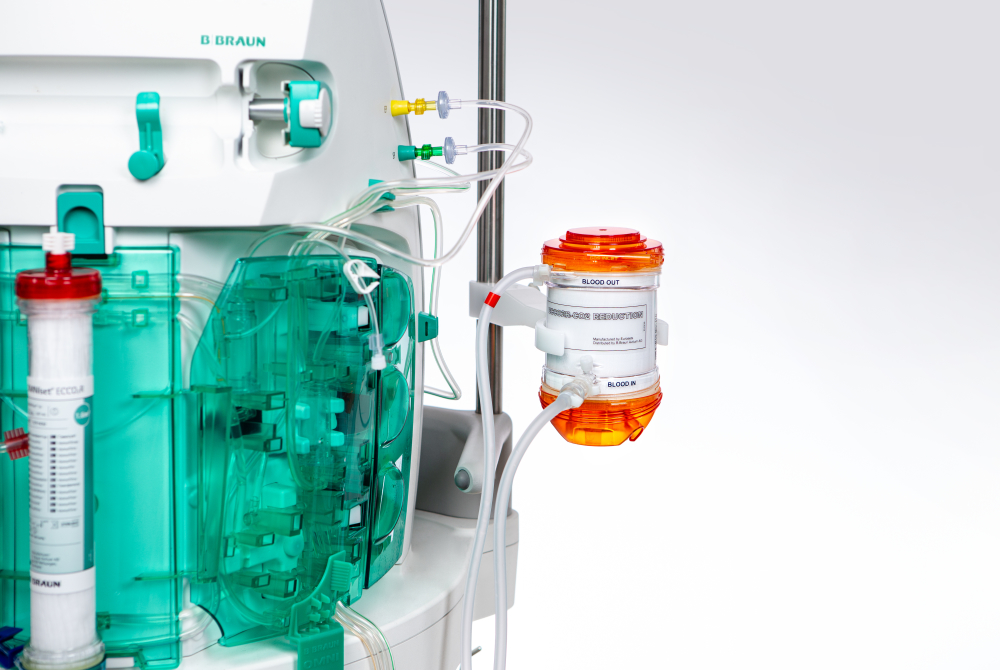 Felszínfüggő hatékonyság
Koncentráció dependens adszorpció
Adszorbció
Filter
Adszorber
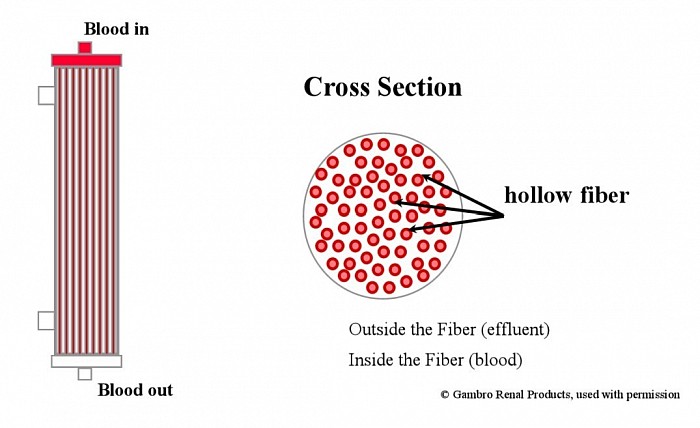 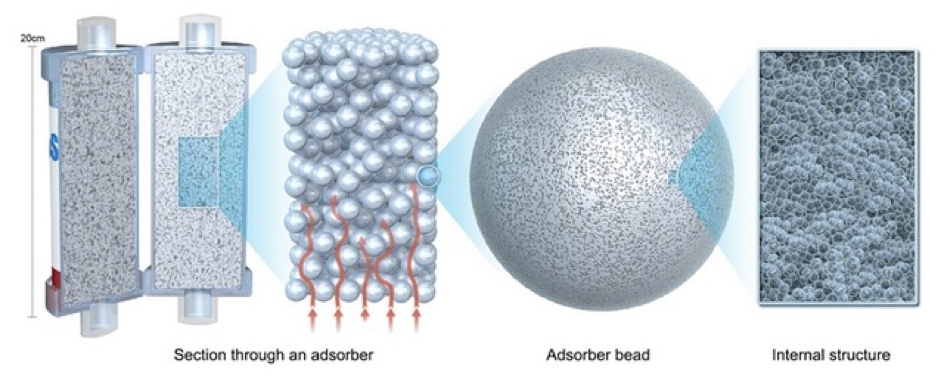 9CytoSorb®
Adszorbens terápia
PAMP: Patogén-asszociált molekuláris mintázat
Endotoxinok
Citokinek
DAMP: Sérülés-asszociált molekuláris mintázat
10Rosin et al. Dangers within: DAMP responses to damage and cell death in kidney disease. J. Am. Soc. Nephrology. 2011;22:416-25.
Adszorbens típusai
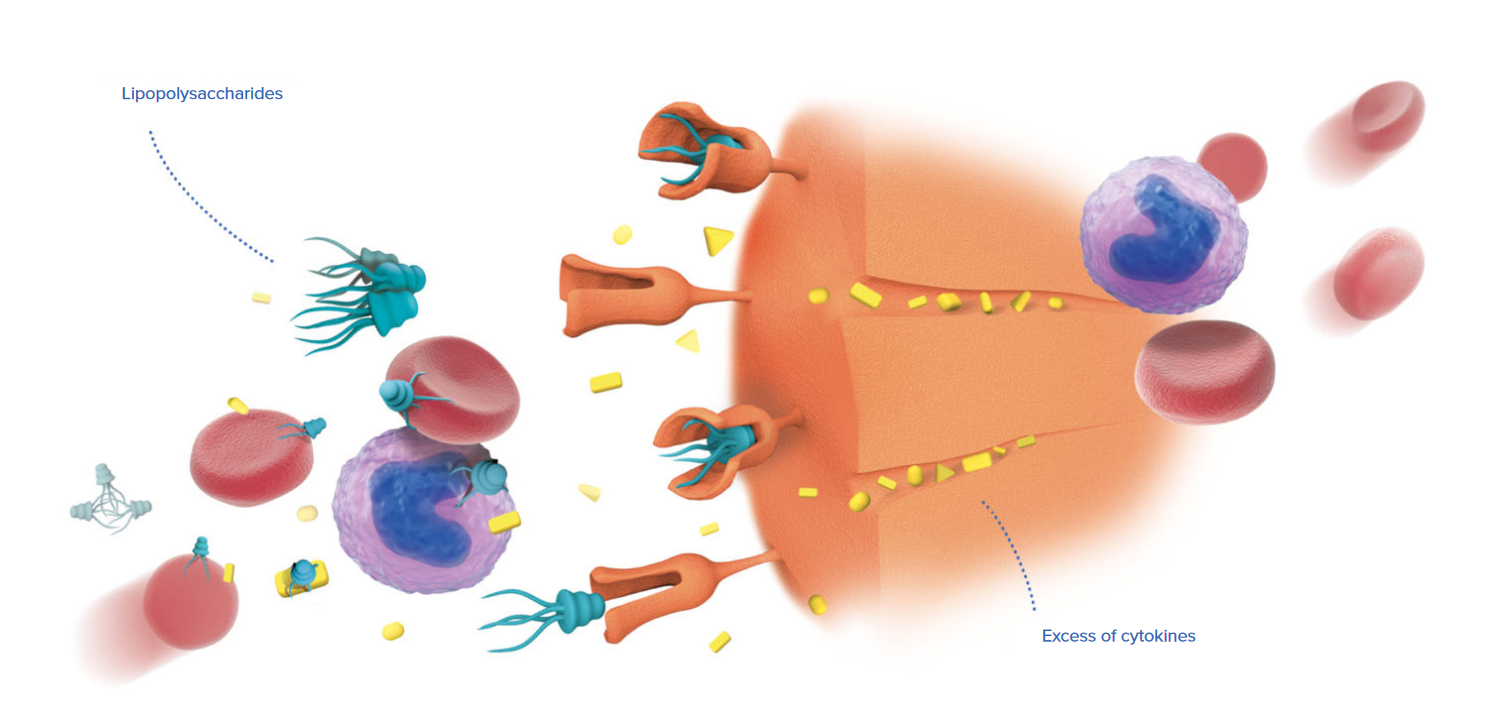 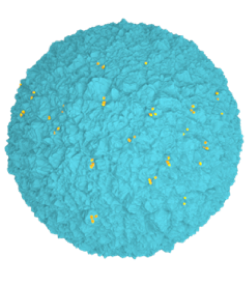 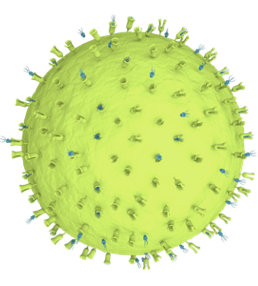 CytoSorb®
Jafron® HA330
Efferon® CT
Toraymyxin®
Alteco® LPS
CytoSorb-XL
Efferon® LPS
Oxiris (1.5m2)
11Efferon®
Adszorbens terápia indikációk
Szepszis 
Primer terápia ellenére romló állapot (PCT>3 ng/ml, IL-6>500 pg/ml)
Sokk / MOF (magas dózisú / kombinált katecholamin-igény)
Capillary leakage
SIRS
	ARDS, politrauma, égés, súlyos pancreatitis acuta
Rhabdomyolysis
Májelégtelenség, hyperbilirubinaemia
Szívsebészet
Adszorbens terápia időtartama
Egy filter: 6-12-24h

Újabb kapszula előtt 12-24 óra szünet megfontolandó
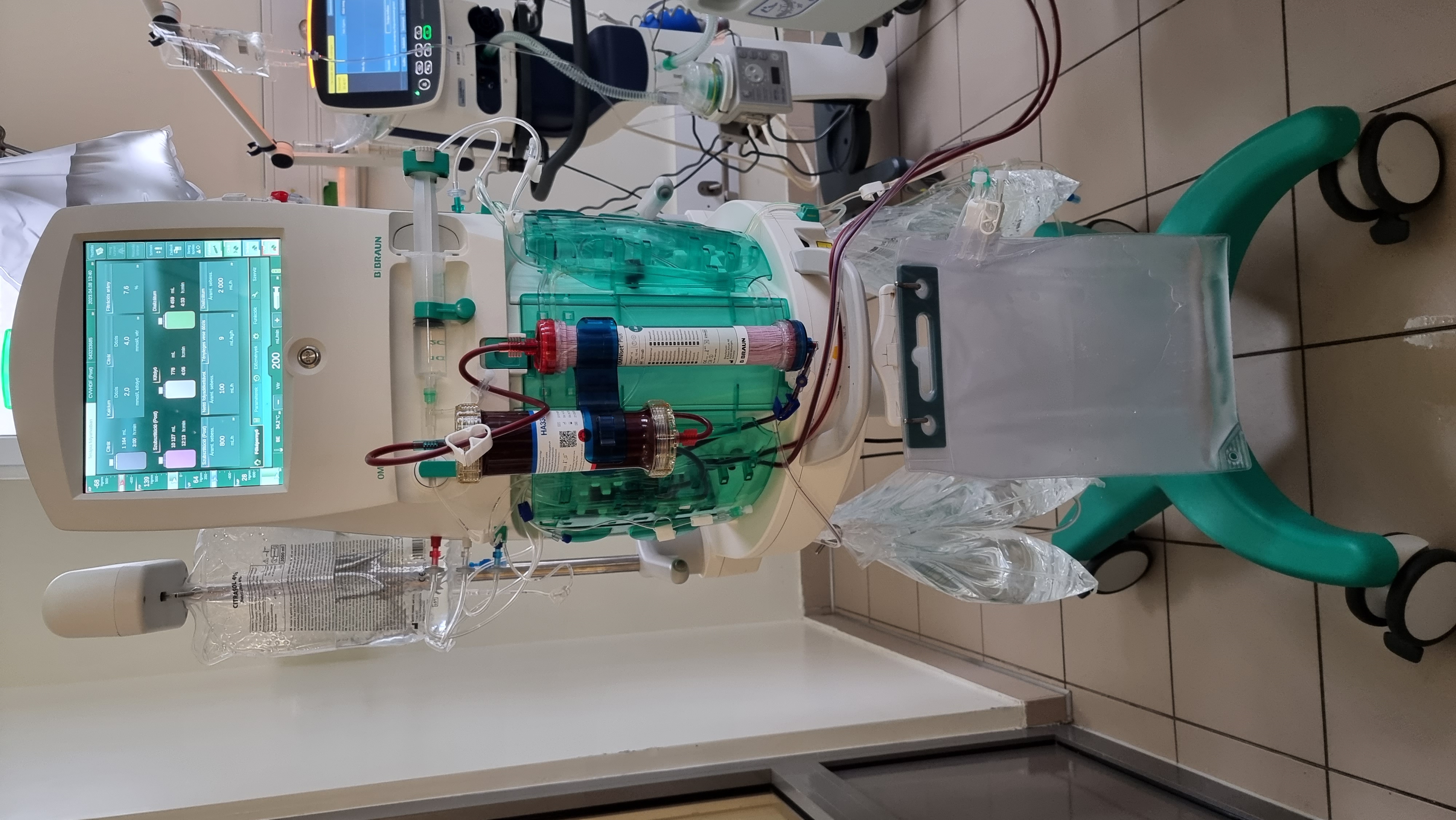 Köszönöm a figyelmet!
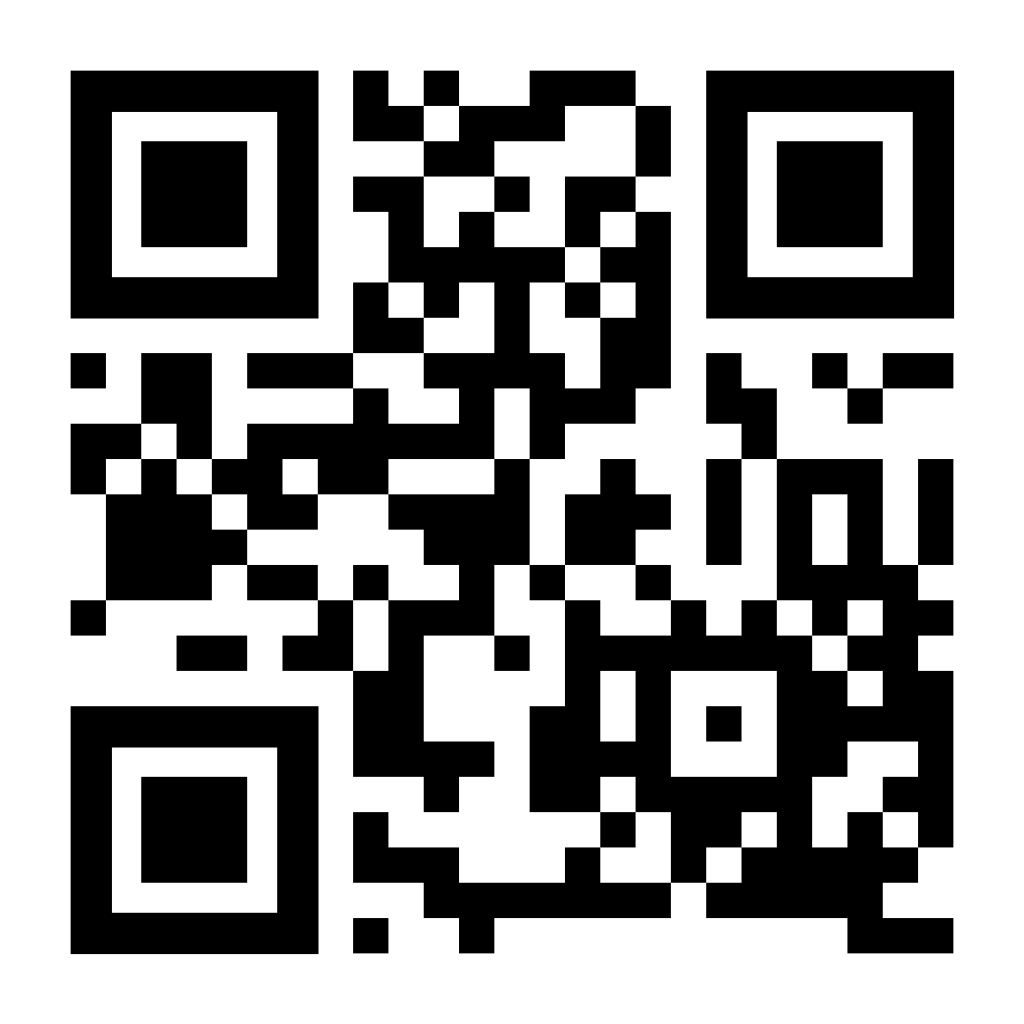